Youth and Alcohol at Community Events
Community Readiness Assessment
Kathryn Crombie, MScGH 
Health Promotion Specialist 
Clatsop County Department of Public Health
Clatsop County Department of Public Health—Alcohol and Drug Education and Prevention Program (ADPEP) 

National University of Natural Medicine—Masters of Science in Global Health Program 

Oregon Health and Science University (OHSU)
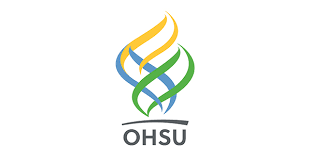 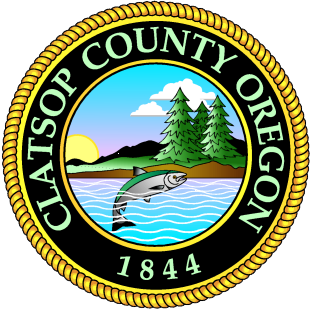 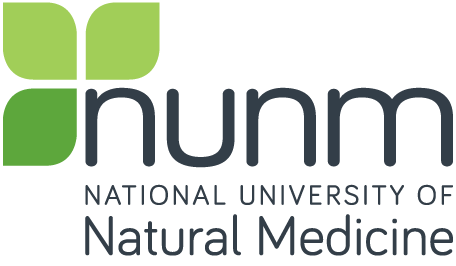 [Speaker Notes: This was a project done in collaboration with the Clatsop County Alcohol and Drug Education Program, the National University of Natural Medicine, and OHSU]
Community Readiness Assessment
Fall 2020 

Level of readiness in Clatsop County to address youth exposure to alcohol at community events

One step in larger assessment process

Goal of ADPEP: Reduce youth alcohol use in Clatsop
[Speaker Notes: In fall of 2020, an assessment was conducted to determine the level of readiness in Clatsop County to address youth’s exposure to alcohol at community events

This process was just one step in larger assessment process we have planned to inform the strategies to  reduce youth alcohol use in Clatsop County]
Community Readiness Model (CRM)
Community-directed, theory-driven approach to identify level of knowledge and motivation for social change

Purpose of the CRM is to provide communities with the stage of readiness for the development of appropriate strategies that are more successful and cost effective 

6 dimensions of a community and 9 stages of readiness 

Each stage of readiness has specific interventions that work most effectively for that stage
[Speaker Notes: We used the Community Readiness Model which is a community-directed, theory-driven approach to identifying the level of knowledge and motivation for change in communities.

It’s purpose is to provide communities with a determined level of readiness to then develop appropriate strategies that are more successful and cost effective 

The assessment includes 6 defined dimensions of a community and 9 stages of readiness 

Each stage of readiness has specific interventions that work most effectively for that stage]
6 key dimensions
9 stages of readiness
A. Prevention Programming
B. Community Knowledge of Prevention efforts
C. Leadership
D. Community Climate
E. Knowledge of the Issue 
F. Resources for prevention efforts
[Speaker Notes: The 6 key dimensions in a community that include prevention programming, community knowledge of efforts, leadership, community climate, community knowledge of the issue, and resources. 

The 9 stages of readiness they are: no awareness, denial/resistance, vague awareness, preplanning, preparation, initiation, stabilization, confirmation/expansion, high level of community ownership 

A level of readiness from 1-9 is assigned to each dimension. The strategies developed relies on these community readiness scores.]
Key informant interviews
Requested 10; 7  were conducted from individuals representing the following sectors: 

Law Enforcement 
Juvenile Justice 
Health and medical professional
Social service organization
Event organizer 
Alcohol retailer 
Person in recovery from alcoholism
36 open ended and scaled questions covering the 6 dimensions

Chosen through process guided by health department staff
[Speaker Notes: The main component of this readiness assessment is the key information interviews. We requested 10 interviews, we were able to conduct 7 interviews representing law enforcement, juvenile justice, medical field, social service, event organizer, alcohol retailer, and a person in recovery from alcoholism  

Each interview consisted of 36 open ended and scaled questions covering the 6 dimensions. 

They were chosen through a process guided by the health department staff. The staff were asked to name a community member in each sector and indicate why they think they would be a good person to represent that sector. They were asked to “think outside the box” and choose people representative of all parts of the county. 

Interviews included individuals from sectors including law enforcement, juvenile justice, health and medical profession, social service organization, event organizer, alcohol retailer, and a person in recovery from alcoholism]
Community Findings by Dimension
Dimension A: Prevention Programming 
Score: 3—Vague awareness
A few individuals recognize local concern or need to initiate some type of effort, but not immediate motivation to do anything 

Knowledge of some existing efforts

Oregon Liquor Control Commission (OLCC) regulations named as the main efforts aimed at this issue
[Speaker Notes: Each dimension receives a score. The first one is Dimension A: Prevention programming and it was found to have a score of 3 which is vague awareness. 

It was found that there are some knowledge of existing efforts, but the Oregon Liquor Control Commission (OLCC) regulations named as the main efforts aimed at this issue.]
Community Findings by Dimension
Dimension B: Community Knowledge about Prevention

Score: 2—Denial/Resistance
Some community members recognize a concern, but there is little recognition that it might be occurring locally 

Knowledge something should be but, nothing specific mentioned 

Focus on OLCC regulations adequate for prevention
[Speaker Notes: Dimension B: Community knowledge about prevention received a score of 2 which is denial or resistance.

 This means that some community members recognize that this is a concern, but don’t fully recognize that it might be occurring locally 

The focus was again on OLCC regulation and the thought that they should be adequate for prevention]
Community Findings by Dimension
Dimension C: Leadership

Score: 2—Denial/Resistance
Leadership believes alcohol at community events where youth are present is not a concern in their community 

No recognition of anything happening to address from leadership
[Speaker Notes: Dimension C: Leadership had a score of 2:denial or resistance. 

This means that some community members recognize that this is a concern, but don’t fully recognize that it might be occurring locally 

Little to no recognition of anything happening to address this from leadership]
Community Findings by Dimension
Dimension D: Community Climate

Score: 2—Denial/Resistance
The prevailing attitude is “there’s nothing we can do,” or “only ‘those’ people do that.” 
Influence alcohol may have was not a big consideration; setting an example was not a main point of discussion
Resistance to prohibition of alcohol at community events and responsibility is put on OLCC regulation ; these were thought to be enough to keep alcohol out of the hands of youth 
Attitude that youth are going to drink alcohol either way, and it can’t be prevented so the regulations are adequate
[Speaker Notes: Dimension D: Community Climate was found to have a score of 2—denial/resistance. 

The prevailing attitude was there’s nothing we can do. The influence that alcohol may have in our culture was not a big consideration

The idea that OLCC regulations should be good enough to prevent youth alcohol use was apparent in this dimension as well 

There was a resistance to prohibition of alcohol at community events and the idea that youth are going to drink alcohol either way]
Community Findings by Dimension
Dimension E: Community Knowledge of Issue 

Score: 3—Vague awareness
A few community members have basic knowledge of youth exposure to alcohol at community events, and recognize some people may be affected by youth exposure to alcohol at community events 

Awareness about alcohol consumption, but less knowledge about community norms and their impact
[Speaker Notes: Dimension E: Community Knowledge of the issue had a score of 3—vague awareness . 

This means a few community members have basic knowledge of youth exposure to alcohol at community events and recognize that some people may be impacted by it 

There was greater awareness about alcohol consumption and use, but community norms and the impact they have on alcohol use was less known]
Community Findings by Dimension
Dimension F: Resources for Prevention Efforts 

Score: 3—Vague awareness
Community not sure what it would take (or where resources would come from) to initiate efforts 

No knowledge except for OLCC regulations and flyers mentioned 

Focus on prevention to alcohol service via parent responsibility, education, and OLCC rather than youth perception and community norms
[Speaker Notes: Finally, Dimension F: Resources for Prevention Efforts had a score of 3—vague awareness 

This means the community is not sure what it would take or what resources would be needed to initiate efforts 

No knowledge of resources except for mention of OLCC and flyers 

There was a focus on prevention to alcohol service through parent responsibility, education, and OLCC regulation and none regarding youth perception and community norms]
FINAL RESULTS
OVERALL TOTAL: 2—Denial/Resistance
Some community members recognize that this is a general concern, but little knowledge of this issue occurring locally
Some key informant concerns
Importance of role modeling
Education 
Alcohol served at community events necessary for financial benefit 
Prohibition would be an overstepping of the government 
Not a priority, public health should be focused on homelessness and opioid addition
[Speaker Notes: Clatsop County’s overall level of readiness to address alcohol at community events where youth are present was a 2: denial and resistance 

This means that some community members recognize that this is a general concern, but little knowledge of this issue occurring locally 

Some of the key informant concerns mentioned included role modeling and education as more important measures to reducing youth alcohol use. 
Some mentioned that alcohol served at community events was necessary for financial benefit and that prohibiting this would be an overstep of the government
And that this should not be a priority and public health should be focused on things like homelessness and opioid addiction]
Why is this important to reducing youth alcohol use?
Social Norms
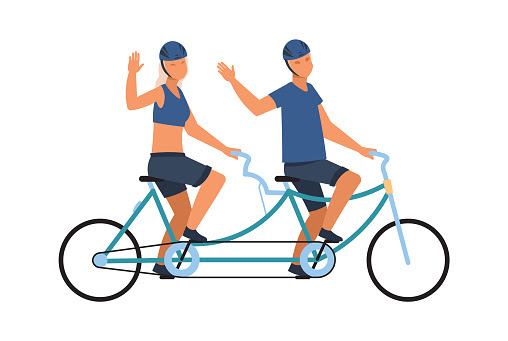 Expected behaviors in society
They may be true or false 
Provide us with an expected idea of how to behave, and function to provide order and predictability in society.
[Speaker Notes: Why is this important to reducing youth alcohol use? 

Social norms are expected behaviors in society, they can be true or false, but they can have a lot of influence in how people behave in a community. Because of this, they can greatly influence the health in the community. 


I like to use the example of biking to work. If someone moves to a new city and see a lot of people ride a bike to work most people want to fit into society and this person perceives that biking to work is the right thing to do, so odds are they are likely going to start biking to work too

Social norms are not always healthy like riding your bike to work. When alcohol is a community norm, reflected in such ways like having alcohol at community events, this can negatively impact health outcomes in that community.]
Alcohol Use
95,000 deaths are attributed to excessive alcohol use each year
Short term health impacts:
Long term health impacts:
Injuries
Violence, including suicide
Alcohol Poisoning 
Risky behaviors
Adverse pregnancy sexual and fetal outcomes
High blood pressure
Heart disease 
Stroke
Liver disease and digestive problems
Cancer of the breast, mouth, throat, esophagus, liver, and colon
Learning and memory problems including dementia
Social problems
Alcohol dependency or alcoholism
[Speaker Notes: Excessive alcohol use is a significant public health issue 

95,000 deaths attributed to excessive alcohol use each year.-- 3rd leading cause of preventable deaths in the United States 

There are many short and long term health impacts from alcohol use]
Underage Drinking
3,500 deaths and 210,000 years of potential life lost each year
Associated with development of an alcohol use disorder later in life
Youth who drink alcohol more likely to experience: 
School, social, legal, and physical problems 
Unwanted, unplanned or unprotected sexual activity 
Disruption of normal growth or sexual development
Physical and sexual violence 
Increase risk of suicide and homicide 
Alcohol-related motor vehicle crashed and unintentional injuries
Memory problems
Misuse of other substances
Changes in brain development that may have life-long effects
Alcohol poisoning
[Speaker Notes: Excessive drinking among people under age 21 years old is responsible for over 3,500 deaths

Youth early initiation of drinking alcohol is associated with development of substance misuse later in life, alcohol use disorder later in life, experience school, social, legal, and physical problems, memory problems, and changes in brain development to name a few.]
Clatsop County Alcohol Use
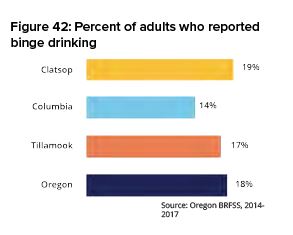 19% of adults report binge drinking 

3% of deaths alcohol-induced including liver disease (not including overdose and poisoning)
[Speaker Notes: In Clatsop County, 19% of adults reported binge drinking

3% of deaths in Clatsop County were alcohol-induced]
Clatsop County Alcohol Use
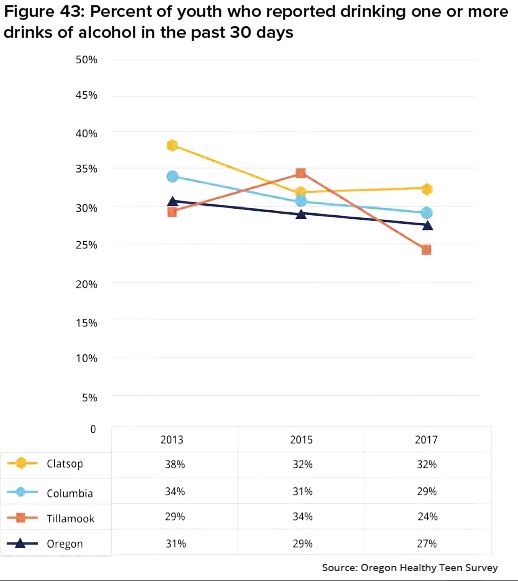 32% of youth reported drinking one or more drinks of alcohol in the past 30 days; Compared to Oregon 27%
[Speaker Notes: In Clatsop County, 32% of youth reported drinking one or more drinks of alcohol in the past 30 days. This was higher than Oregon as a whole which was 27% of youth]
Clatsop County Alcohol Use
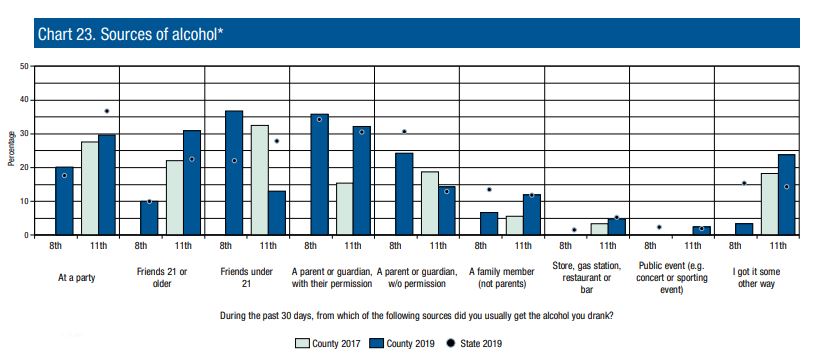 [Speaker Notes: The most common source of alcohol reported by youth was from a parent or guardian with their permission (35.8% of 8th graders and 32.2% of 11th graders)]
Clatsop County Alcohol Use
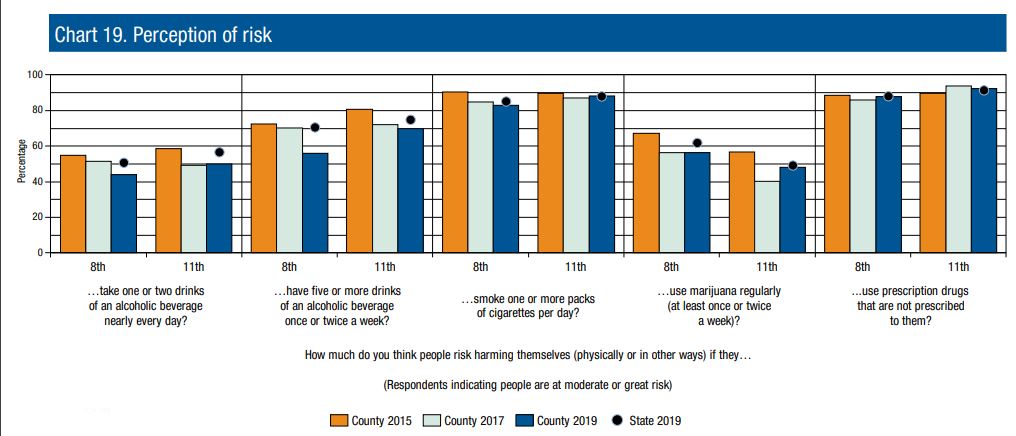 [Speaker Notes: When asked about the risk of one or two drinks every day and five or more drinks once or twice a week, both 8th and 11th graders had significantly lower perceptions of risk than that of the state average.]
Why Community events?
Clatsop County holds approx. 50  community events that serve alcohol annually
Many advertised as family friendly like the two shown below
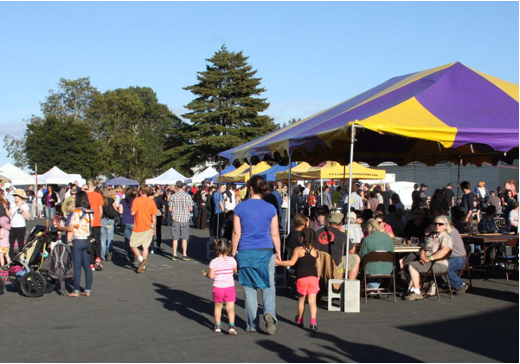 Community Protective Factors related to alcohol misuse: 
• Access to support services
• Community norms against alcohol use
• Healthy leisure activities 
• Opportunities for meaningful youth engagement 
• Exposure to evidence-based programs and strategies 
• Local and state policies that support health norms 
• Safe, supportive, connected neighborhood
[Speaker Notes: Community events reflect the values of the community and in turn become the social norm. Promoting community norms that are against alcohol use is a protective factor related to alcohol misuse, especially for youth. 
According to the Chambers of the five cities, Clatsop County hosts 50  community events annually that serve alcohol. Many are advertised as family friendly events]
What’s next?
Still working on assessment and next steps part of the CRM process 
Develop strategies/conduct workshops: Next steps 
Evaluate strategy effectiveness: Next steps 

Approaches focused on community events, changing policies and practices to prevent youth access. 

Not focused on prohibition; focus on changing the context of drinking alcohol in the community
[Speaker Notes: Further assessment of the local environment will be conducted to get an idea of the effectiveness of practices. 

Some of the approaches should be focused on community events and changing policies and practices to prevent youth access.]
Questions? 

Kathryn Crombie 
Clatsop County Department of Public Health
Health Promotion Specialist 
503-440-5563
kcrombie@co.clatsop.or.us
Sources
McLeod, S. A. (2008). Social Roles. Simply Psychology. https://www.simplypsychology.org/social-roles.html
 
CDC. (2020, October 1). Alcohol Use and Your Health. https://www.cdc.gov/alcohol/fact-sheets/alcohol-use.htm
 
Costello, H., Nelson, N., Henry, K., & Freedman, K. (2012). Catalog of Environmental Prevention Strategies. 147.
 
Ng, E., & Colombani, P. (2015). Framework for Selecting Best Practices in Public Health: A Systematic Literature Review. Journal of Public Health Research, 4(3). https://doi.org/10.4081/jphr.2015.577
 
Substance Abuse and Mental Health Services Administration. (n.d.). Risk and Protective Factors. https://www.samhsa.gov/sites/default/files/20190718-samhsa-risk-protective-factors.pdf
 
Clatsop County Labor Force and Industry Employment. (2020). State of Oregon Employment Department.